Civilizaciones Mesoamericanas
Olmeca, Teotihuacana, Maya, Zapoteca, Tolteca, Mexica y Mixteca
CivilizaciónOlmeca
Cultura Olmeca
La cultura Olmeca o cultura madre es el nombre que recibe una cultura que se desarrolló durante el Preclásico Medio. Aunque se han encontrado indicios de su presencia en amplias zonas de esta área cultural, se considera que el área nuclear Olmeca o zona metropolitana abarca la parte sureste del estado de Veracruz y el oeste de Tabasco. Se desconoce a ciencia cierta la filiación étnica esto es, quiénes son los ascendientes de este pueblo, aunque hay numerosas hipótesis que han intentado resolver la incógnita de la identidad de los Olmecas. En ese sentido, es necesario hacer la aclaración de que el etnónimo Olmeca les fue impuesto por los arqueólogos del siglo XX, y no deben ser confundidos con los Olmeca-xicalancas, que fueron un grupo que floreció en el Epiclásico en sitios del centro de México como Cacaxtle.
Ubicación temporal
Del 12OO al 4OO a.C.
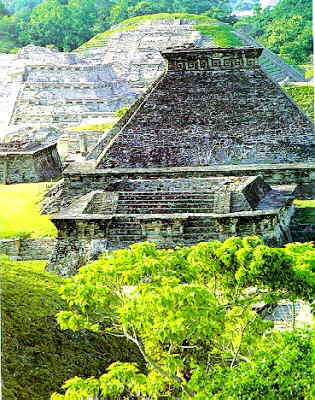 Templos o ciudades importantes
La venta, Tres Zapotes, San José Mogote y chalcatzingo
Ubicación Geografica
Moleros, Tabasco, Veracruz y Oaxaca
Expresiones culturales representativas
Cabezas colosales y escritura
CivilizaciónTeotihuacana
Cultura Teotihuacana
Teotihuacan es el nombre que se da a la que fue una de las mayores ciudades de Mesoamérica durante la época prehispánica. El topónimo es de origen náhuatl y fue empleado por los mexicas, pero se desconoce el nombre que le daban sus habitantes. Los restos de la ciudad se encuentran al noreste del valle de México, en el municipio de Teotihuacan (estado de México), aproximadamente a 45 kilómetros de distancia del centro de la Ciudad de México. La zona de monumentos arqueológicos fue declarada Patrimonio de la Humanidad por UNESCO en 1987.
Ubicación temporal
Del 1OO a.C. al
650 d.C.
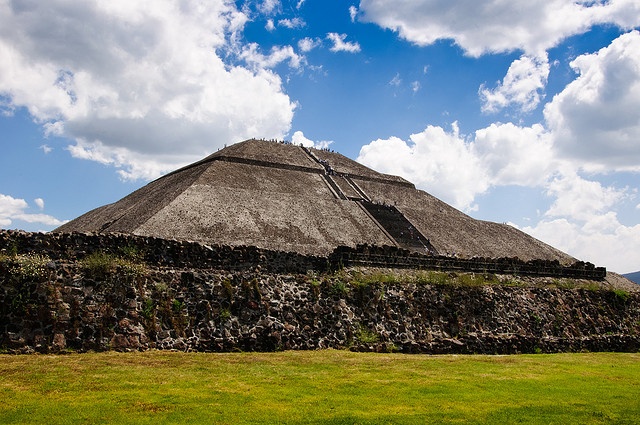 Templos o ciudades importantes
Pirámide del Sol y la Luna
Ubicación Geografica
Estado de México
Expresiones culturales representativas
Pintura mural y figuras de obsidiana
CivilizaciónMaya
Cultura Maya
La civilización maya habitó una vasta región denominada Mesoamerica, en el territorio hoy comprendido por cinco estados del sureste de México que son, Campeche, Chiapas, Quintana Roo, Tabasco y Yucatán; y en América Central, en los territorios actuales de Guatemala, Belice, Honduras y El Salvador, con una historia de aproximadamente 3.000 años.
Ubicación temporal
Del 25O al
9OO d.C.
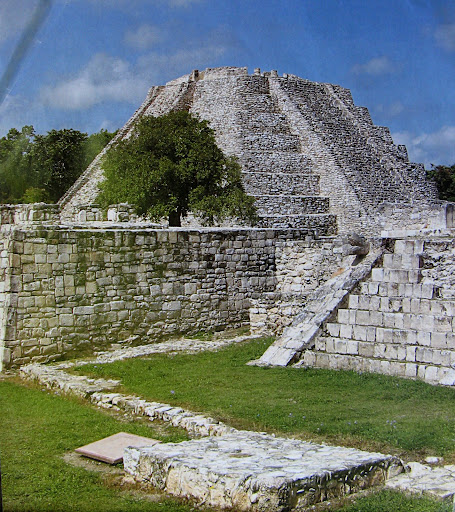 Templos o ciudades importantes
Tikal, Palenque, Chichén Itzá, Mayapán y Peten
Ubicación Geografica
Campeche, Chiapas, Guatemala, Yucatán, y Quintana Roo
Expresiones culturales representativas
Códices, glifo, Estelas y numeración
CivilizaciónZapoteca
Cultura Zapoteca
La cultura zapoteca es la expresión precolombina del pueblo zapoteco, que históricamente ha ocupado el sur de Oaxaca y el istmo de Tehuantepec (México). En la época precolombina, los zapotecas fueron una de las civilizaciones más importantes de Mesoamérica.
Ubicación temporal
Del 25O al
9OO d.C.
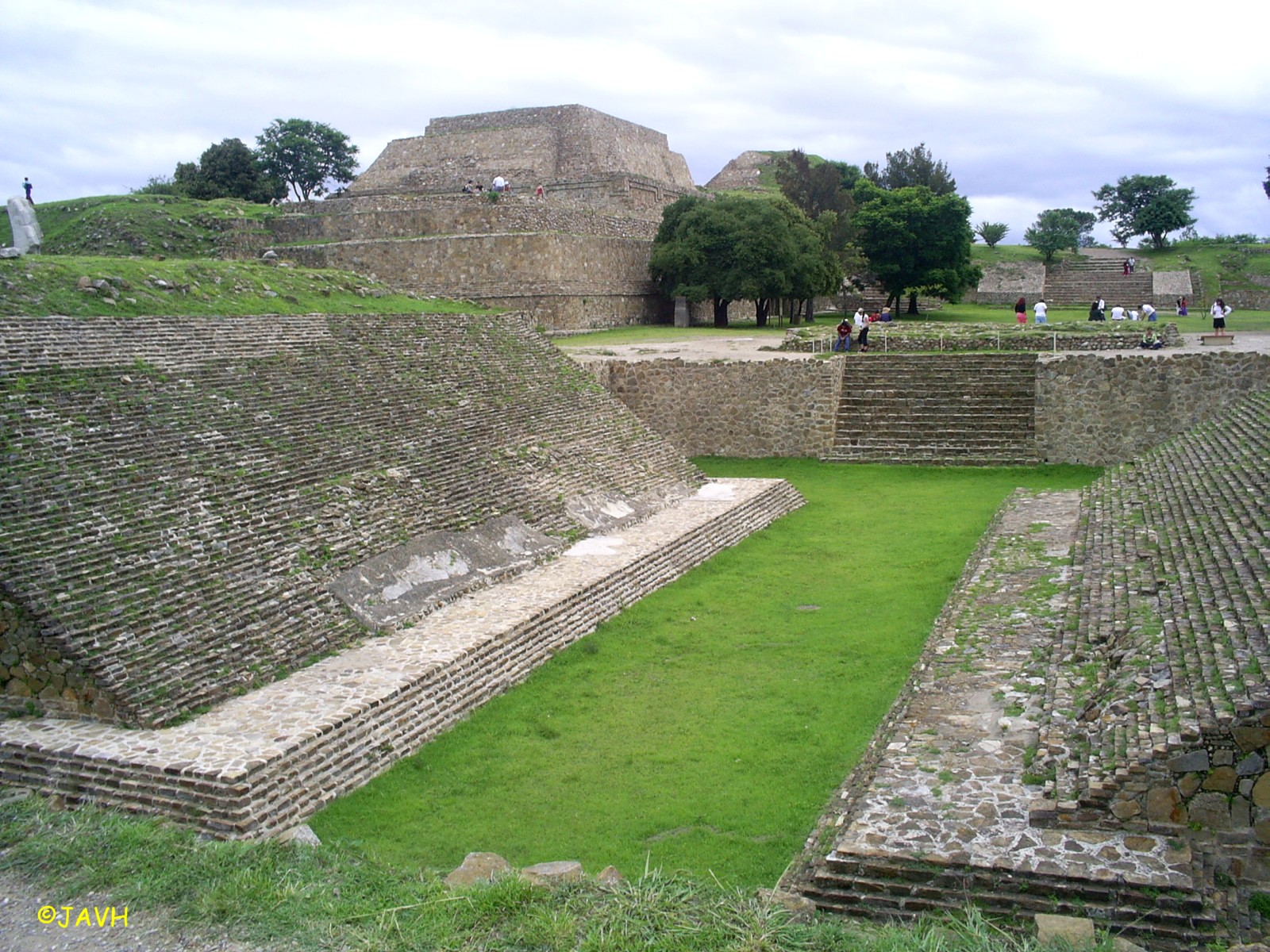 Templos o ciudades importantes
Monte Alban
Ubicación Geografica
Oaxaca
Expresiones culturales representativas
Escritura en estelas
CivilizaciónTolteca
Cultura Tolteca
La cultura tolteca es una cultura arqueológica mesoamericana cuyo centro ceremonial principal fue la ciudad de Tollan-Xicocotitlan, localizada en lo que actualmente se conoce como Tula de Allende (estado de Hidalgo, México). El gentilicio deriva del náhuatl toltécatl, que originalmente designa a los nativos de los lugares llamados Tollan, pero que después, durante la época mexica, pasó a ser sinónimo de artesano o artista. Esto se debe, entre otras cosas, a la relación mitológica establecida entre Xicocotitlan y la mítica Tollan.
Ubicación temporal
Del 9OO al
111O d.C.
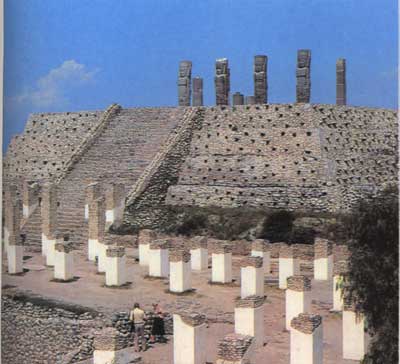 Templos o ciudades importantes
Tula
Ubicación Geografica
Hidalgo
Expresiones culturales representativas
Chac Mool y atlantes
CivilizaciónMexica
Cultura Mexica
Los mexicas fueron un pueblo indígena de filiación nahua que fundó México-Tenochtitlan y hacia el siglo XV en el periodo Posclásico tardío se convirtió en el centro de uno de los Estados más extensos que conoció Mesoamérica asentados en un islote al poniente del Lago de Texcoco hoy prácticamente desecado, sobre el que se asienta la actual Ciudad de México, y que corresponde a la ubicación geográfica de la misma.
Ubicación temporal
Del 1325 al
1521 d.C.
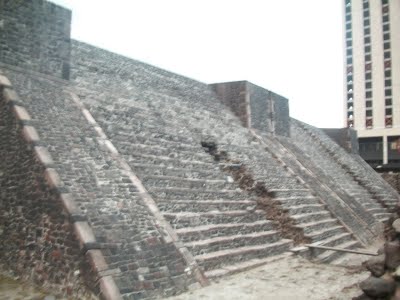 Templos o ciudades importantes
Templo Mayor
Ubicación Geografica
Distrito Federal
Expresiones culturales representativas
Chinampas y Piedra del sol
CivilizaciónMixteca
Cultura Mixteca
Cultura mixteca es un término que designa a una cultura arqueológica prehispánica, correspondiente a los antecesores del pueblo mixteco, que tuvo sus primeras manifestaciones en el Preclásico Medio mesoamericano (ss. XV-II a. C.) y concluyó con la conquista española en las primeras décadas del siglo XVI de la era cristiana.
Ubicación temporal
Del 900 al
1521 d.C.
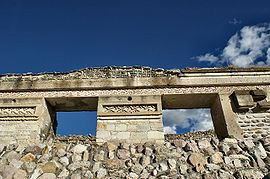 Templos o ciudades importantes
Mitla
Ubicación Geografica
Oaxaca
Expresiones culturales representativas
Orfebrería (objetos de oro)
Civilizaciones Mesoamericanas
Integrantes:
Javier Enrique Escalante Correa
Karen Gpe Lam Salas
Melissa Andrea Millán Godínez 
Materia:
Historia
Profesor:
Aldo Hugo Mendoza Verdugo